ТЕМА: Густина. Одиниці густини.
МЕТА: Сформувати поняття про густину як про фізичну величину.
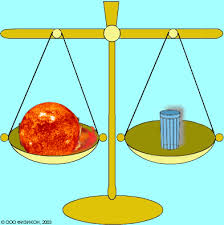 Поміркуємо1.Як можна визначити масу води у басейні?2.Масу гранітної скали,масу цистерни з газом, масу стіни?
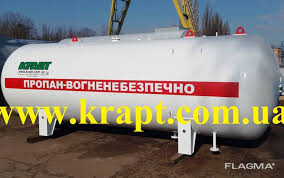 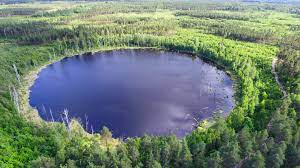 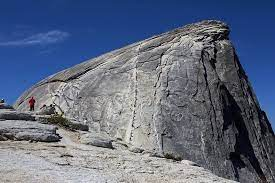 Поміркуємо.1. Два суцільні циліндри однакового об’єму, але різної маси2. Чотири суцільних циліндри однакової маси , але різного об’єму
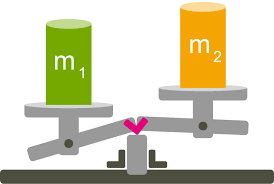 ВИСНОВКИ
Маси тіл однакові, якщо вони виготовлені з однієї речовини і  мають однакові об’єми       
Маси тіл різні, якщо вони виготовлені з різних речовин, хоча й мають однакові об’єми.
 Для всіх суцільних тіл з однієї речовини відношення маси до об’єму є однаковим.
Густина речовини — це фізична величина, яка характеризує речовину і дорівнює відношенню маси суцільного тіла, виготовленого з цієї речовини, до об'єму цього тіла
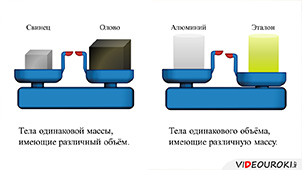 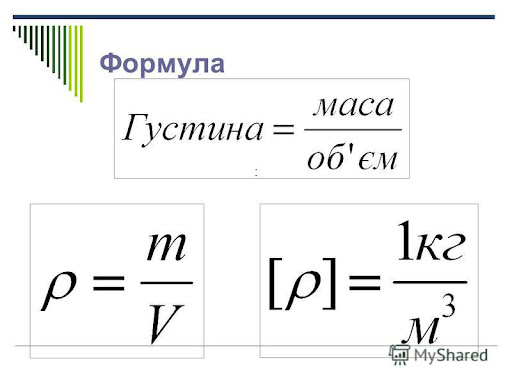 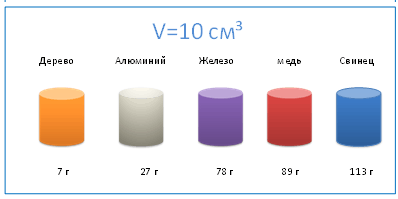 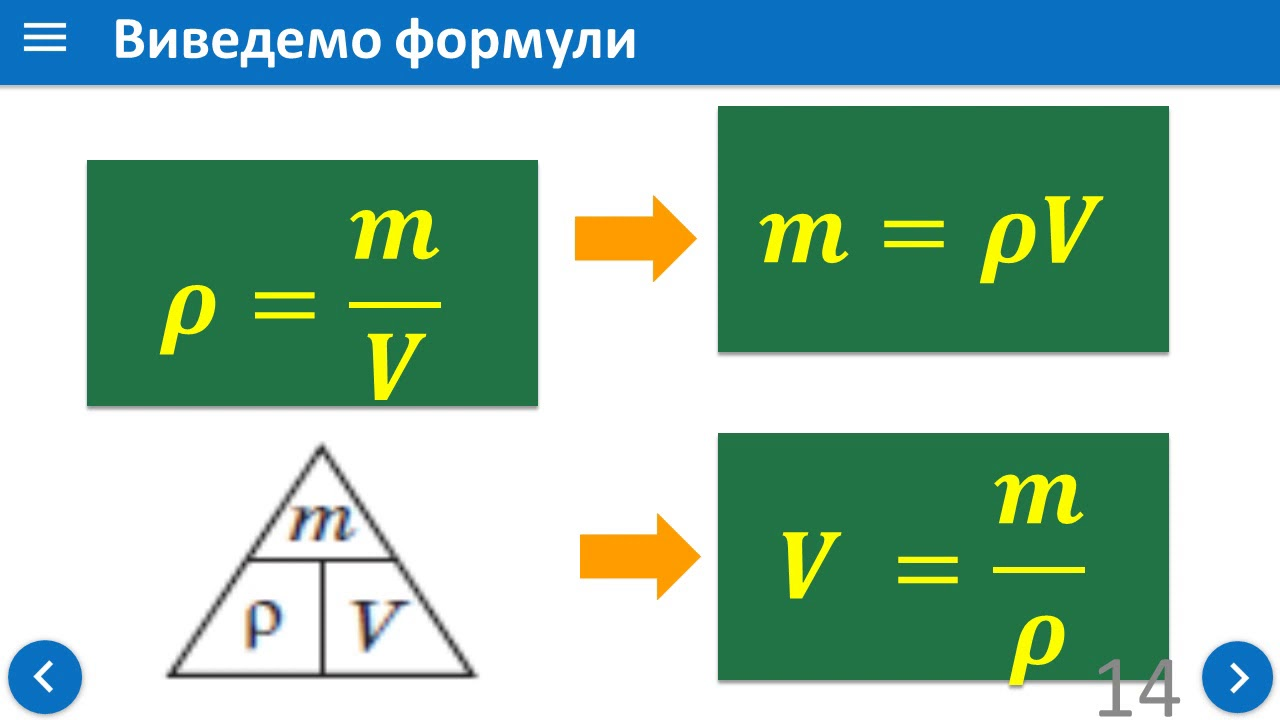 Від яких чинників залежить густина речовини
Зі збільшенням температури збільшується і швидкість руху частинок речовини. Збільшується середня відстань між частинками, відповідно, збільшується й об’єм тіла. Тому густина речовини зменшується.
Густина речовини залежить від агрегатного стану речовини
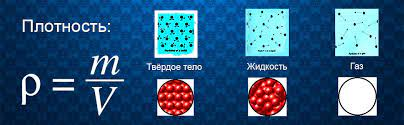 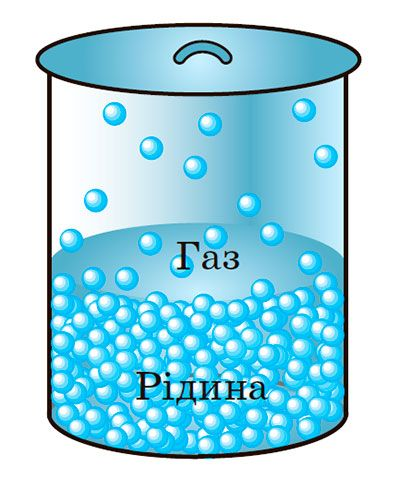 Закріплення
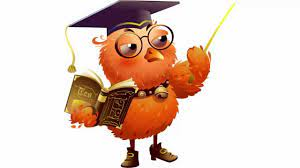 1.Три кубики з мармуру, льоду і латуні  мають однаковий об’єм. Який із них має найбільшу масу, який найменшу?
2. Яке з двох тіл, масою 2кг кожне, має більший об’єм – скляне чи залізне? Чому?
3.У циліндрі стискують поршнем  газ. Як при цьому
 змінюється: а) маса газу? б) об’єм газу? в) густина газу?
4. Як знайти масу води у басейні?
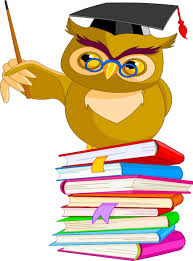